Scheidsrechters bijscholing                    s.v. Rood-Wit ’62
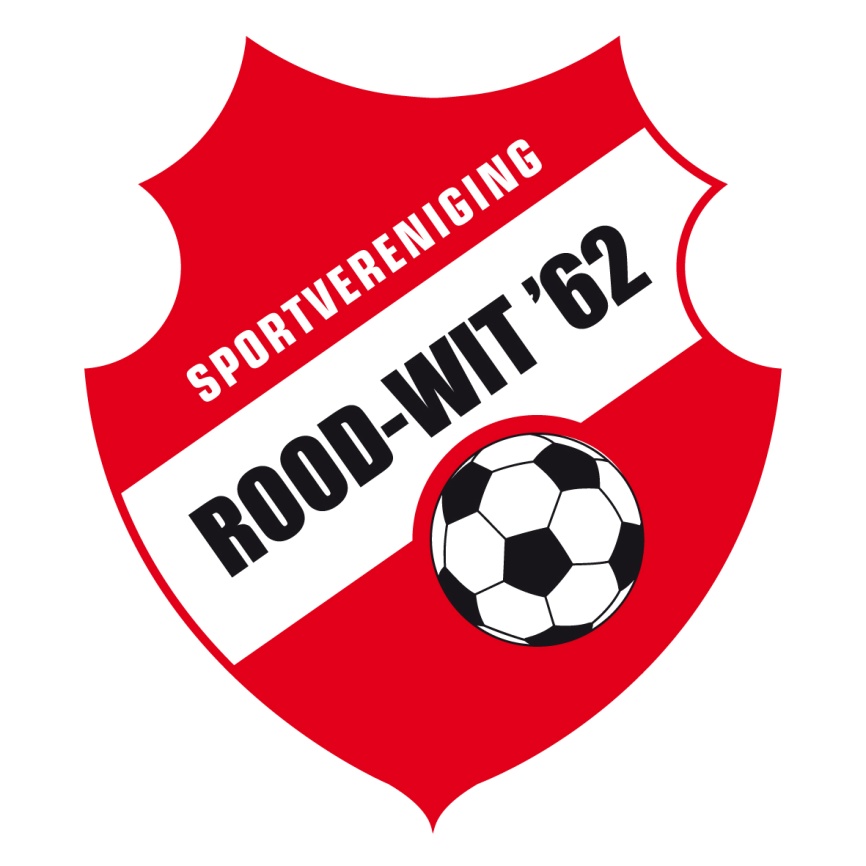 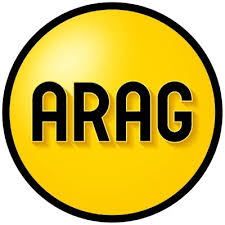 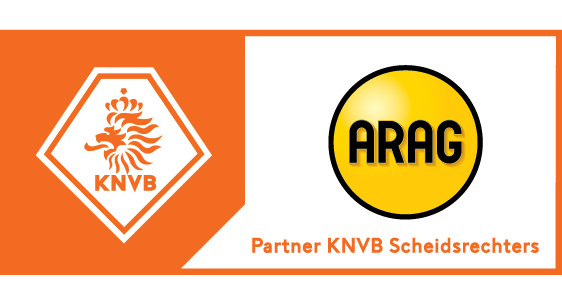 Teams van Rood Wit´62
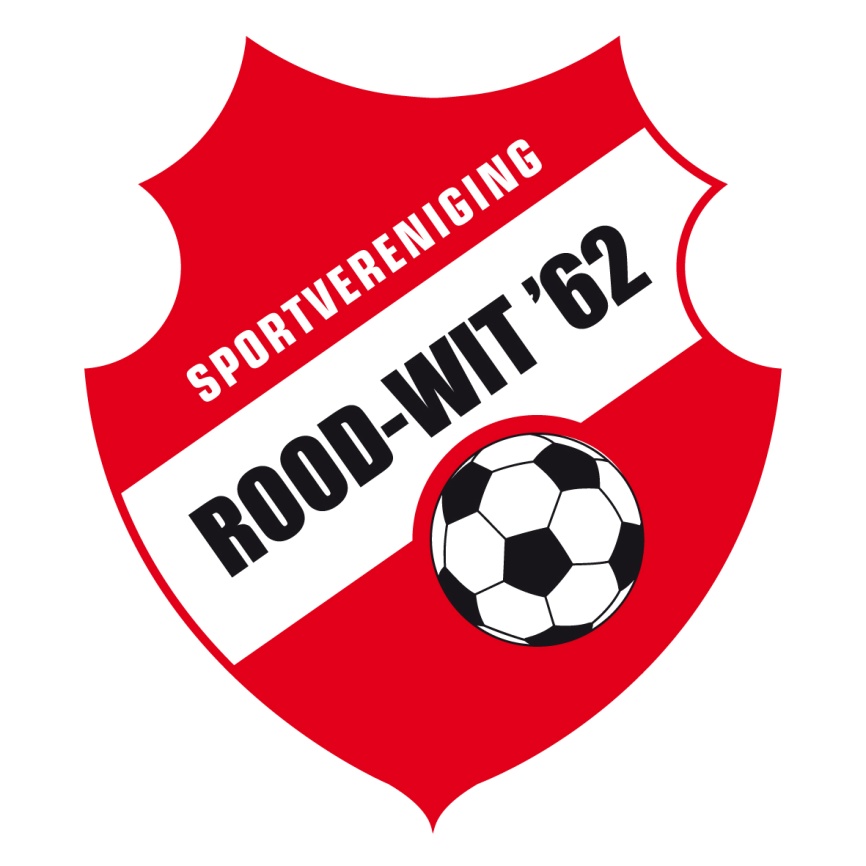 JO7-2 / JO7-2                        		spelvorm 4 x 4
      JO8-1   				spelvorm 6 x 6
      JO9-1 / JO9-2 				spelvorm 6 x 6
      JO10-1 / JO10-2 			spelvorm 6 x 6
      JO11-1 / JO11-2 			spelvorm 8 x 8
      JO12-1 / JO12-2 			spelvorm 8 x 8
      JO13-1 / JO13-2 / JO13-3 / JO13-4 	spelvorm 11 x 11
      JO15-1 / JO15-2 / JO15-3 		spelvorm 11 x 11
      JO17-1 / JO17-2 			spelvorm 11 x 11
      G1  					spelvorm 8 x 8
      VR1 					spelvorm 11 x 11
      Heren 1e tot en met 6e 		spelvorm 11 x 11
JO7 wedstrijdregels
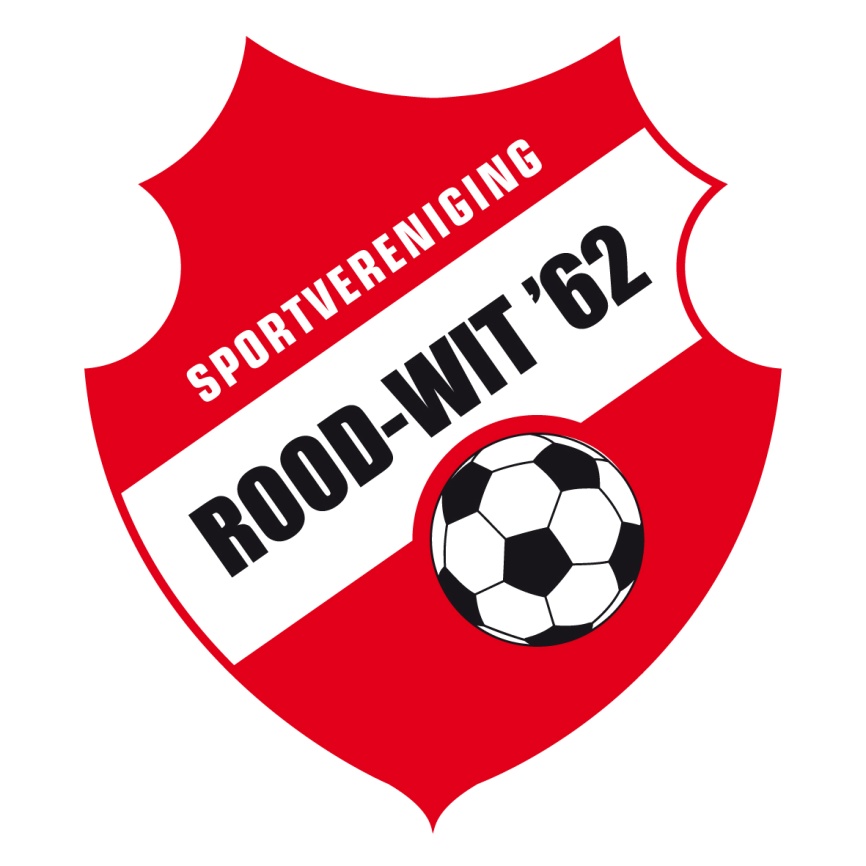 VOETBALVORM 4 TEGEN 4  JEUGD ONDER 7 
Veldorganisatie =
4 teams – 2 speelveldjes
Doelformaat = 3m x 1m (zonder keeper) 
Keeper = Nee
Ranglijst = Nee Uitslag wel in MDWF  invoeren
Speeltijd Onder 7 =
Ieder 4-tal speelt per activiteit 3 wedstrijdjes. De wedstrijden duren elk 15 minuten, verdeeld in 2 blokjes van 7,5 minuut. Aan het einde van de totale activiteit wordt afgesloten met penalty’s 
Begeleiding
Geen spelbegeleider/ scheidsrechter. De teambegeleiders zorgen gezamenlijk voor een goede voortgang van het spel.
Superspeler =
Bij een verschil in  3 doelpunten, mag het team dat achterstaat, met 5 spelers spelen. Indien het verschil weer 2 doelpunten is, vervalt deze superspeler weer.
JO8 tot en met JO10 wedstrijdregels
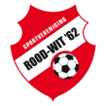 Aantal spelers = 6 tegen 6
Keeper = ja
Strafschop = vanaf de 7 meter 
Doelformaat = Pupillendoel (5m x 2m)
Balformaat = maat 4 
Veldafmeting = 42,5m x 30m 
Speeltijd JO-8 en JO-9
2 x 20 minuten Time-out halverwege helft (duur: max. 2 min.) Rust na 20 minuten (duur: max. 10 min.) 
Speeltijd JO-10
2 x 25 minuten Time-out halverwege helft (duur: max. 2 min.) Rust na 25 minuten (duur: max. 10 min.)
Ranglijst = nee , maar de uitslag moet wel doorgegeven worden in MDWF
Rol coach = Positief coachen langs zijlijn
Rol ouders = Positief aanmoedigen  (achter boarding/ afrastering) langs zijlijn
Rol spelbegeleider = Positief coachen langs zijlijn ,
voor en na wedstrijd = Spelers begroeten elkaar voor de wedstrijd met  een ‘boks’
JO11 en JO12 wedstrijdregels
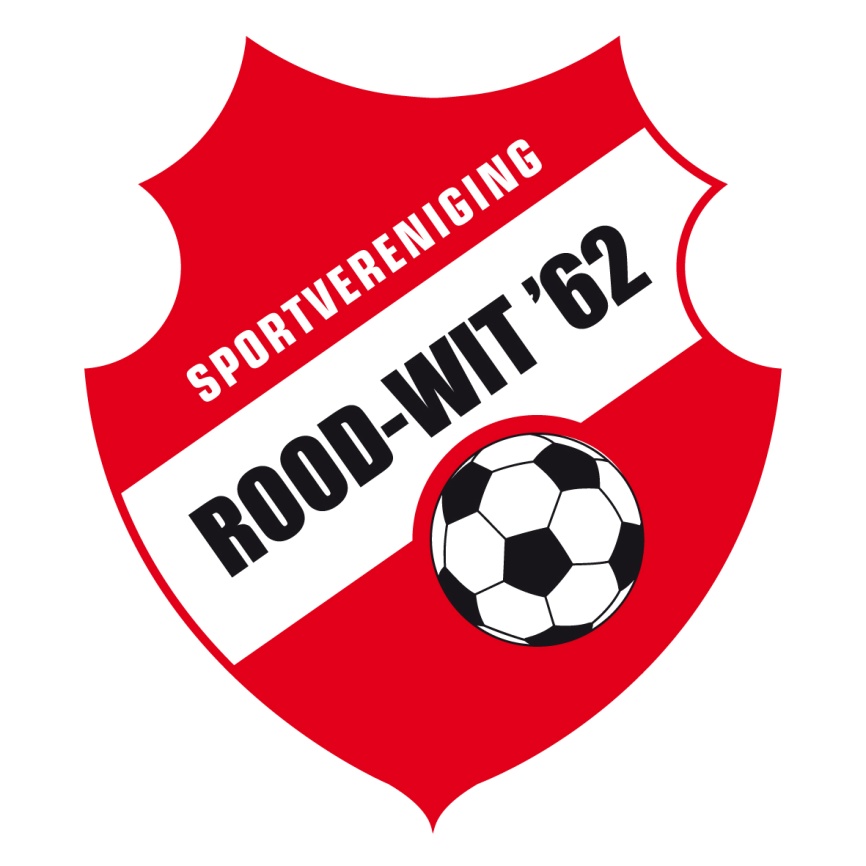 Aantal spelers = 8 tegen 8
Keeper = ja
Strafschop = vanaf de 9 meter 
Doelformaat = Pupillendoel (5m x 2m)
Balformaat = maat 5 
Veldafmeting = 64m x 42,5m 
Speeltijd = 2 x 30 minuten Time-out halverwege  helft (duur: max. 2 min.) Rust na 30 minuten  (duur: max. 15 min.)
Ranglijst = ja , en de uitslag moet doorgegeven worden in MDWF
Rol coach = Positief coachen langs zijlijn
Rol ouders = Positief aanmoedigen  (achter boarding/ afrastering) langs zijlijn
Rol pupillen scheidsrechter  = Beweegt zich tussen spelers en fluit indien noodzakelijk ,
voor en na wedstrijd = Spelers begroeten elkaar voor de wedstrijd met  een ‘boks’
JO13 tot en met JO19 wedstrijdregels
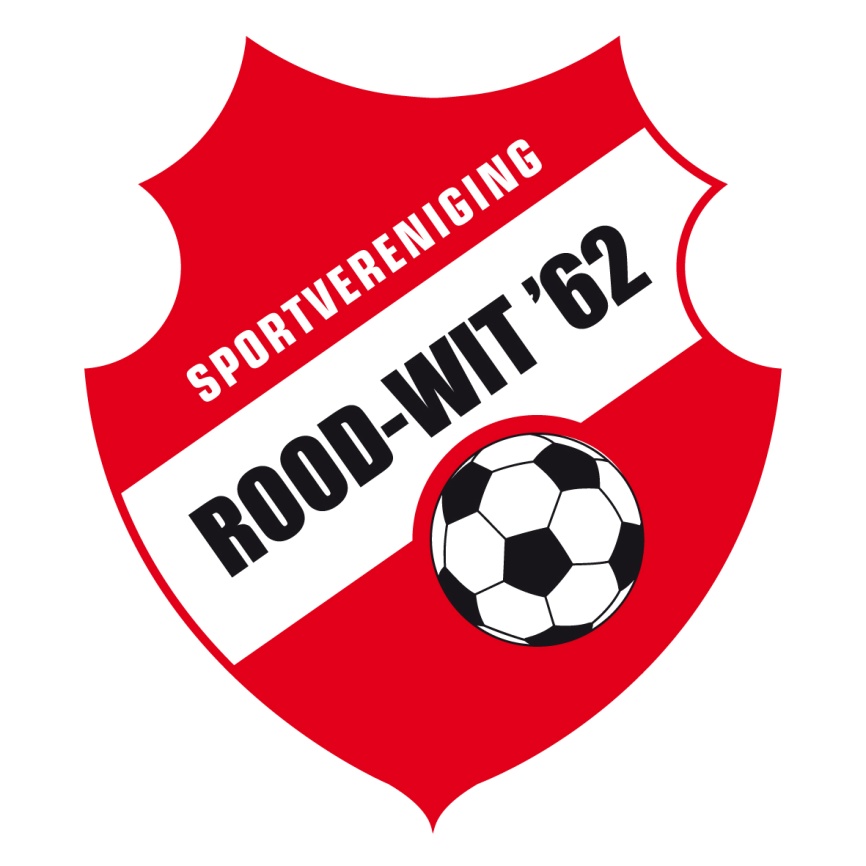 Aantal spelers = 11 tegen 11
Keeper = ja
Strafschop = vanaf de 11 meter 
Doelformaat = Doel (7,32 x 2,44 meter)
Balformaat = JO13 - JO15 : 370 gr.   JO17 - JO19 : 450 gr.
Veldafmeting = Volledig speelveld
Speeltijd = JO13=  2x30 minuten  JO15=  2x35 minuten  JO17=  2x 40 minuten  JO19= 2x45 min 
Rust: max 15 minuten 
Hoekschop = JO13: 10,15m van hoekvlag JO15 tot en met JO19: in hoek van het speelveld (kwartcirkel)
Ranglijst = ja , en de uitslag moet doorgegeven worden in MDWF
Rol coach = Positief coachen langs zijlijn
Rol ouders = Positief aanmoedigen  (achter boarding/ afrastering) langs zijlijn
Rol Scheidsrechter en Assistent scheidsrechter (moet lid zijn van de KNVB) 
JO13 is minimaale leeftijd 14 jaar = JO15- en JO17 is de minimaale leeftijd 15 jaar = JO19 is de leeftijd minimaal 16 jaar ,
voor en na wedstrijd = Spelers begroeten elkaar voor de wedstrijd met  een ‘boks’
Vernieuwde spelregels 2024/2025
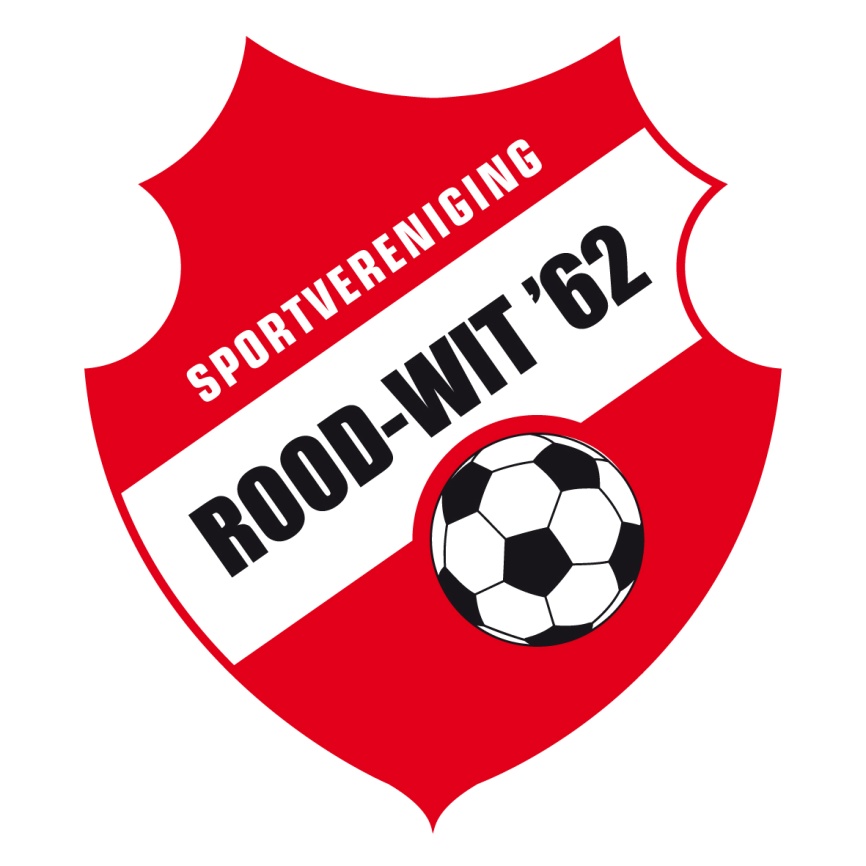 Nieuwe richtlijn voor respectvol gedrag richting   scheidsrechters
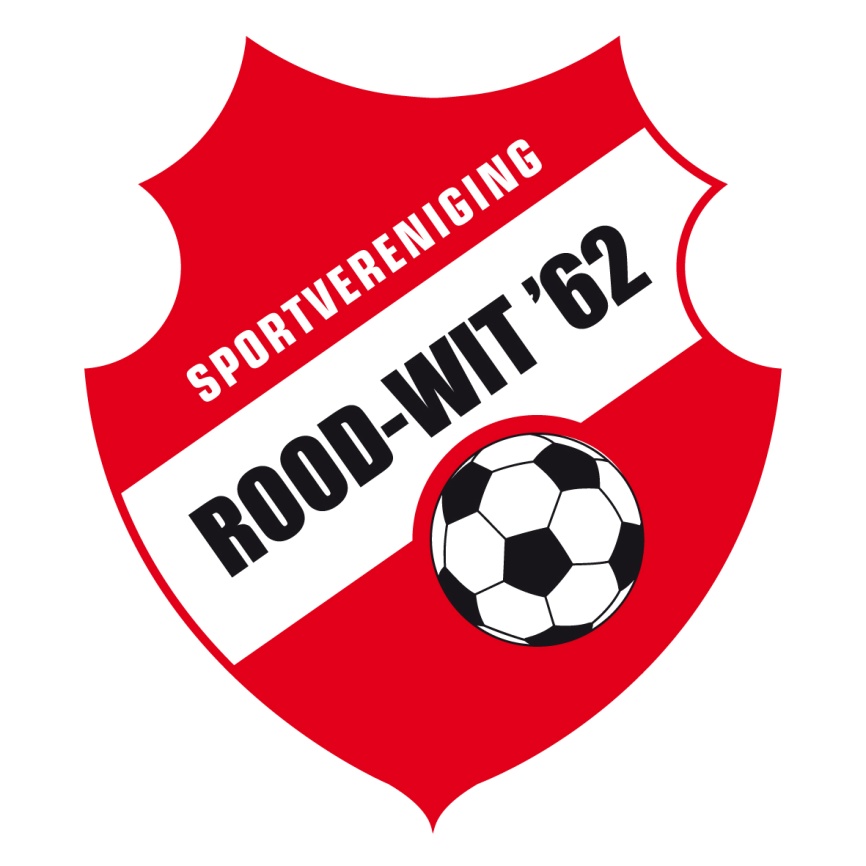 De nieuwe richtlijn bevordert een intensievere samenwerking tussen aanvoerders en scheidsrechters, met als doel sportiviteit en respect op het veld te verbeteren. Concreet betekent dit: 
Scheidsrechters en aanvoerders: Scheidsrechters geven waar nodig een toelichting op belangrijke beslissingen aan de aanvoerders.
Verantwoordelijkheid van aanvoerders: Aanvoerders hebben de verantwoordelijkheid om hun teamgenoten weg te sturen bij de scheidsrechter.
Gevolgen voor overtredingen: Teamgenoten die deze instructies negeren, zich niet respectvol gedragen of protesteren, ontvangen een gele kaart. 
Keeper als aanvoerder: Indien de aanvoerder de keeper is, wijst het team een veldspeler aan die deze rol overneemt als de keeper niet in de buurt van de scheidsrechter is.
Tip
Tip laat altijd zien dat je zelf ook plezier hebt om een wedstrijd te fluiten en blijf altijd positief tegen de assistent scheidsrechter plus spelers .
Maak er samen een mooie wedstrijd van .
Rondvraag
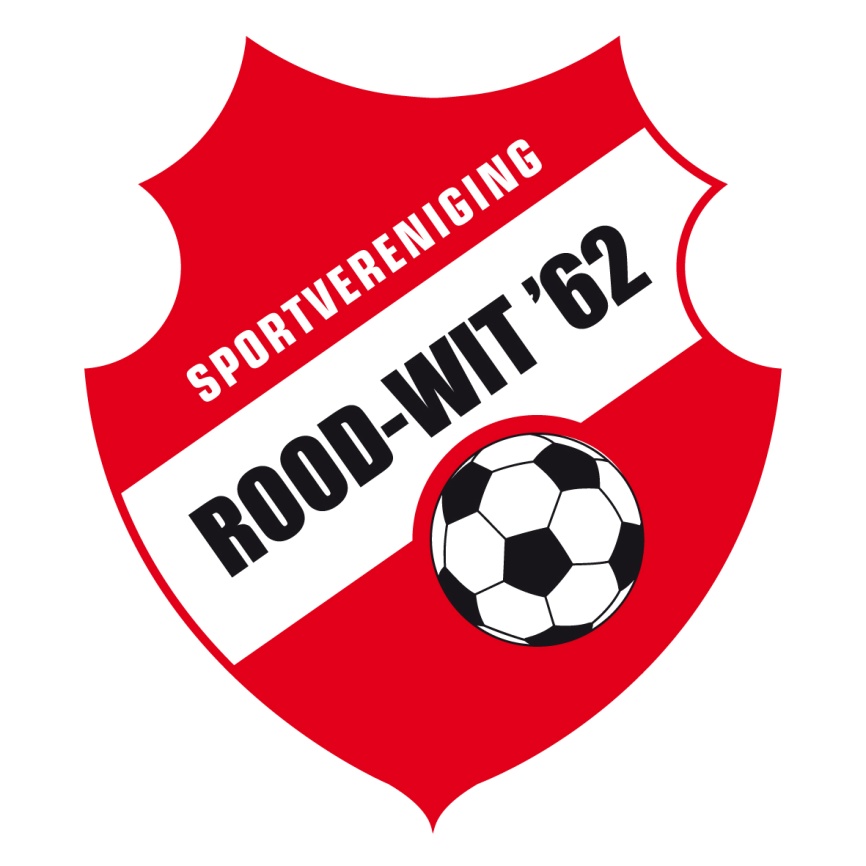 ?
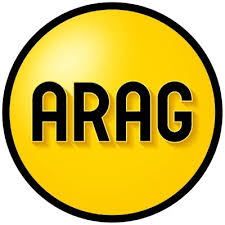